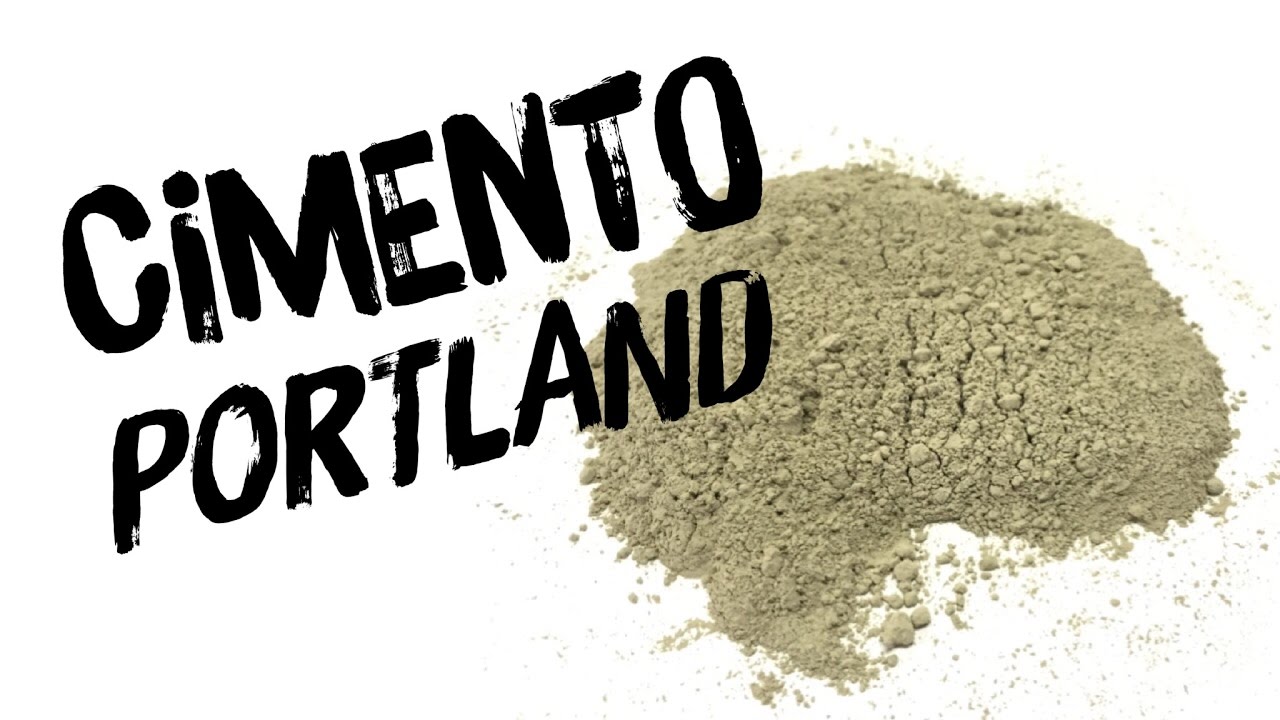 Profº Talles Mello
Introdução
CIMENTO
Do Latim…
CAEMENTU
“PEDRA NATURAL PROVENIENTE DE ROCHEDOS”
1756: o inglês John Smeaton consegue obter um produto de alta resistência por meio de calcinação de calcários moles e argilosos. 
1818: o francês Vicat obtem resultados semelhantes aos de Smeaton. É considerado o inventor do cimento artificial. 
1824: o inglês Joseph Aspdin queima conjuntamente pedras calcárias e argila, transformando-as num pó fino. Percebe que obtém uma mistura que, após secar, torna-se tão dura quanto as pedras empregadas nas construções.
Definição
O cimento portland é um pó fino (dimensões médias de 50 µm) com propriedades aglomerantes, aglutinantes ou ligantes, que endurece sob ação da água. Depois de endurecido, mesmo que seja novamente submetido à ação da água, o cimento portland não se decompõe mais.
Por definição, é um “aglomerante hidráulico resultante da mistura homogênea de clínquer Portland, gesso e adições normatizadas finamente moídas”. Aglomerante porque tem a propriedade de unir outros materiais. Hidráulico porque reage (hidrata) ao se misturar com água e depois de endurecido ganha características de rocha artificial, mantendo suas propriedades, principalmente se permanecer imerso em água por aproximadamente sete dias.
Matérias Primas
+
+
CALCÁRIO
ARGILA
GESSO
CLÍNQUER
Minério de ferro: Adicionado para
diminuir o ponto
de
fusão das matérias primas do cínquer.
https://www.youtube.com/watch?v=YlydLfMICU4
Composição
O cimento Portland é o produto resultante de uma mistura de argila e de calcário. Os principais componentes químicos do cimento são a cal (CaO), a sílica (SiO2), a alumina (Al2O3) e o óxido de ferro (Fe2O3),podendo ser encontradas também pequenas quantidades de magnésia (MgO), anidrido sulfúrico (SO3) e os álcalis (K2O e Na2O). Da mistura e da queima desses componentes, origina-se o clínquer, que apresenta várias combinações químicas ocorridas no processo da queima, em que são formados quatro compostos.
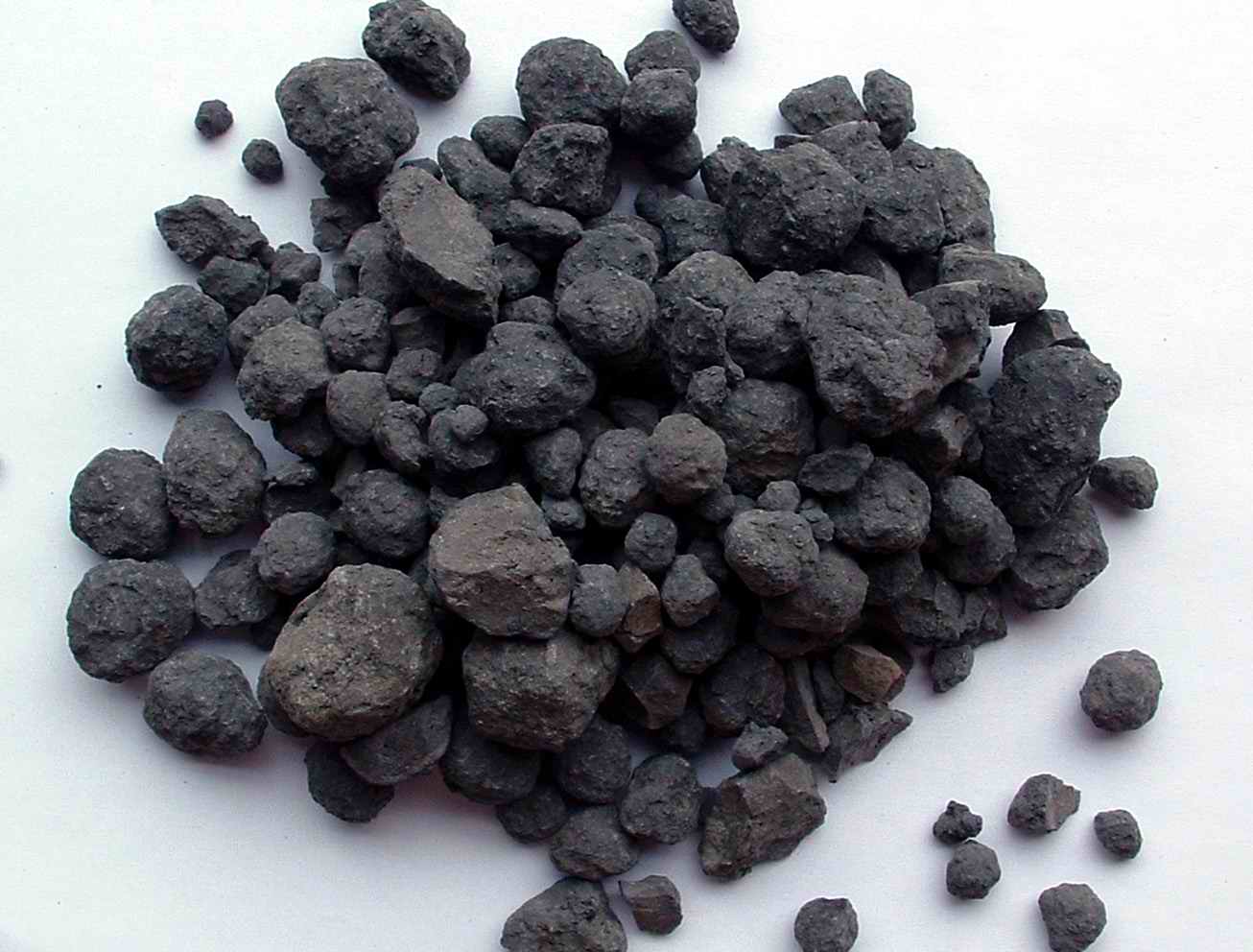 Componentes - gesso
O gesso tem como função básica controlar o tempo de pega, isto é, o início do endurecimento do clínquer moído quando este é misturado com água. Caso não se adicionasse o gesso à moagem do clínquer, o cimento, quando entrasse em contato com a água, endureceria quase que instantaneamente, o que inviabilizaria seu uso nas obras. Por isso, o gesso é uma adição presente em todos os tipos de cimento portland.
O gesso é adicionado em quantidades geralmente inferiores a 3% da massa de clínquer. É uma adição obrigatória, presente desde os primeiros tipos de cimento Portland.
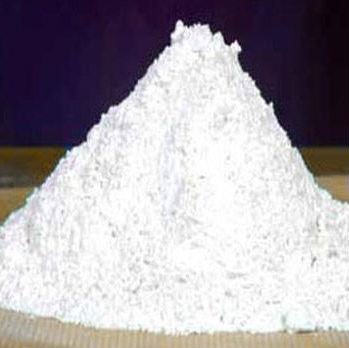 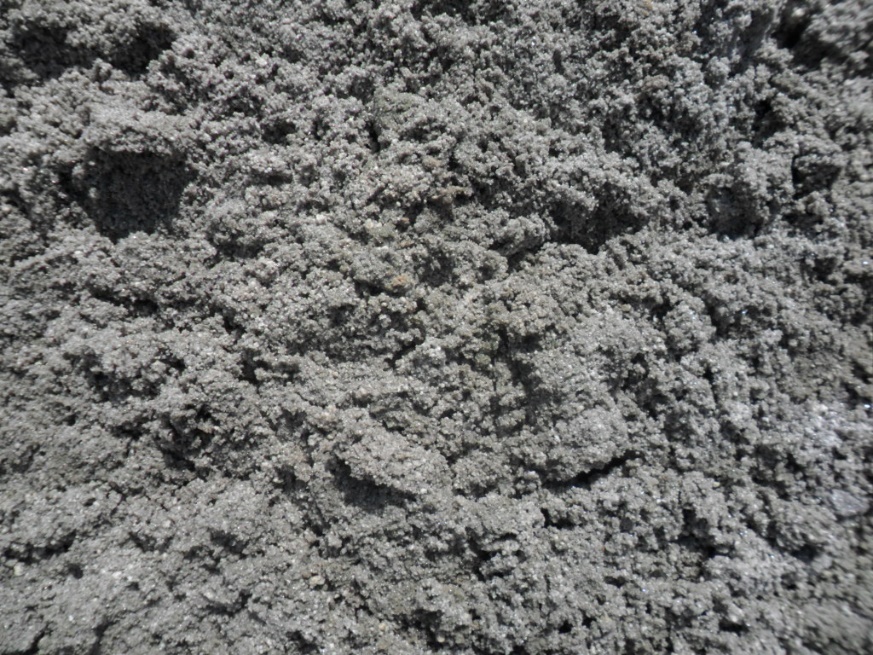 Adição – escória de alto forno
A escória de alto-forno é subproduto da produção de ferro em alto-forno, obtida sob forma granulada por resfriamento brusco. São obtidas durante a produção de ferro-gusa nas indústrias siderúrgicas e se assemelham aos grãos de areia. Antigamente, as escórias de alto-forno eram consideradas como um material sem maior utilidade, até ser descoberto que elas também tinham a propriedade de ligante hidráulico muito resistente, ou seja, que reagem em presença de água, desenvolvendo características aglomerantes de forma muito semelhante à do clínquer. Essa descoberta tornou possível adicionar a escória de alto-forno à moagem do clínquer com gesso, guardadas certas proporções, e obter como resultado um tipo de cimento que, além de atender plenamente aos usos mais comuns, apresenta melhoria de algumas propriedades, como maior durabilidade e maior resistência final.
Adição– materiais pozolânicos
Os materiais pozolânicos são rochas vulcânicas ou matérias orgânicas fossilizadas encontradas na natureza, certos tipos de argilas queimadas em elevadas temperaturas (550ºC a 900ºC) e derivados da queima de carvão mineral nas usinas termelétricas, entre outros.
A adição de pozolana propicia ao cimento maior resistência a meios agressivos como esgotos, água do mar, solos sulfurosos e a agregados reativos. Diminui também o calor de hidratação, permeabilidade, segregação de agregados e proporciona maior trabalhabilidade e estabilidade de volume, tornando o cimento pozolânico adequado a aplicações que exijam baixo calor de hidratação, como concretagens de grandes volumes.
Outros materiais pozolânicos têm sido estudados, tais como as cinzas resultantes da queima de cascas de arroz e a sílica ativa, um pó finíssimo que sai das chaminés das fundições de ferro-silício.
Adição – materiais carbonáticos
São rochas moídas, que apresentam carbonato de cálcio em sua constituição tais como o próprio calcário.
A adição de fíler calcário finamente moído é efetuada para diminuir a porcentagem de vazios, porque os grãos ou partículas desses materiais têm dimensões adequadas para se alojar entre os grãos ou partículas dos demais componentes do cimento, assim como para melhorar a trabalhabilidade, o acabamento e até elevar a resistência inicial do cimento.
Fabricação do Cimento
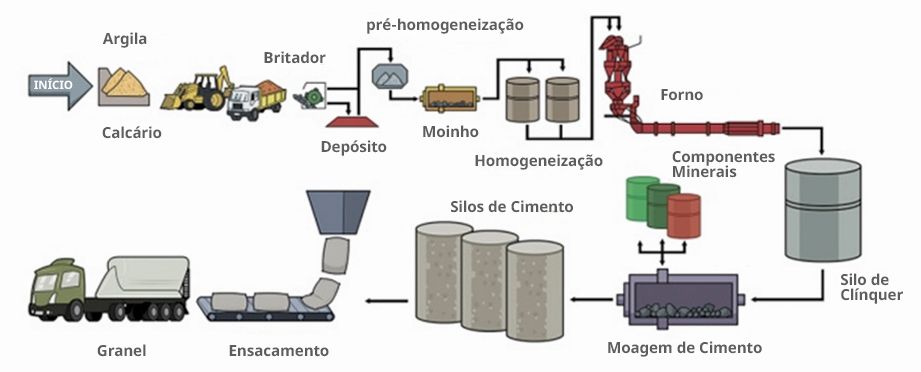 https://www.youtube.com/watch?v=m0XaD-pYFTM
Principias Constituintes do Cimento Portland
Alita (C3S): principal mineral que contribui para a resistência mecânica da pasta de cimento endurecida. 
Belita (C2S): reage mais lentamente com a água, porém, após períodos maiores (aproximadamente um ano), atinge a mesma resistência mecânica que a alita. 
C3A: reage muito rapidamente com a água (primeiro composto a reagir), liberando muito calor, mas sem apresentar grande resistência mecânica. 
O gesso reage com o C3A em um primeiro momento, gerando produtos insolúveis em água (etringitas) e impedindo que a pega se inicie muito rapidamente. 
C4AF: apresenta taxas inicialmente altas de reatividade com a água e, em idades mais avançadas, taxas baixas ou muito baixas; contribui pouco para a resistência mecânica.
Silicato tricálcico - Alita (C3S): 50 – 70% 
Silicato dicálcico - Belita (C2S): 15 – 30% 
Aluminato tricálcico – Aluminato ou Celita (C3A): 5-10% 
Ferroaluminato tetracálcico (C4AF): 5- 15%
CSH: Silicato de Cálcio Hidratado - Ca2SiO4.H2O;
É importante que o cimento desenvolva tanto quanto possível  CSH, do ponto de vista da resistência. Compreende cerca de  70% em peso do cimento hidratado.
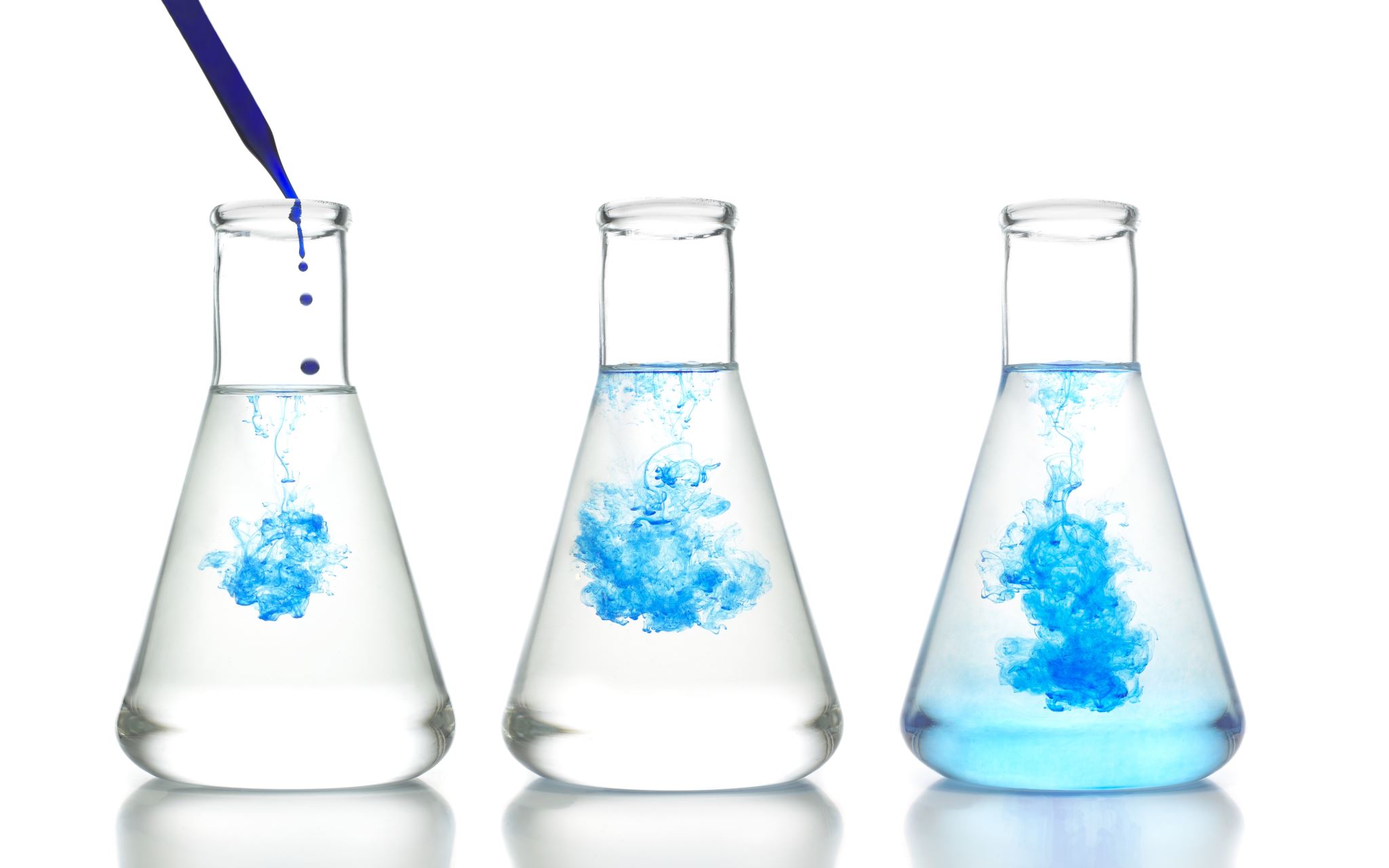 Hidratação do Cimento
A água é um dos ingredientes essenciais do concreto, que preenche  duas funções básicas: uma função física, que consiste em dar ao concreto  as propriedades reológicas exigidas (trabalhabilidade), e uma química,  que consiste em produzir as reações de hidratação.
O concreto ideal deveria conter somente água suficiente para  desenvolver a resistência máxima do cimento, ao mesmo tempo provendo  as propriedades reológicas necessárias ao lançamento.
Nomenclatura
Tipos de cimento
Tipos de Cimento: Aplicações